Figure 4. Effects of single-frequency exposure on cortical response properties in WT and TNF-α KO mice. (A–C) The ...
Cereb Cortex, Volume 24, Issue 7, July 2014, Pages 1956–1965, https://doi.org/10.1093/cercor/bht053
The content of this slide may be subject to copyright: please see the slide notes for details.
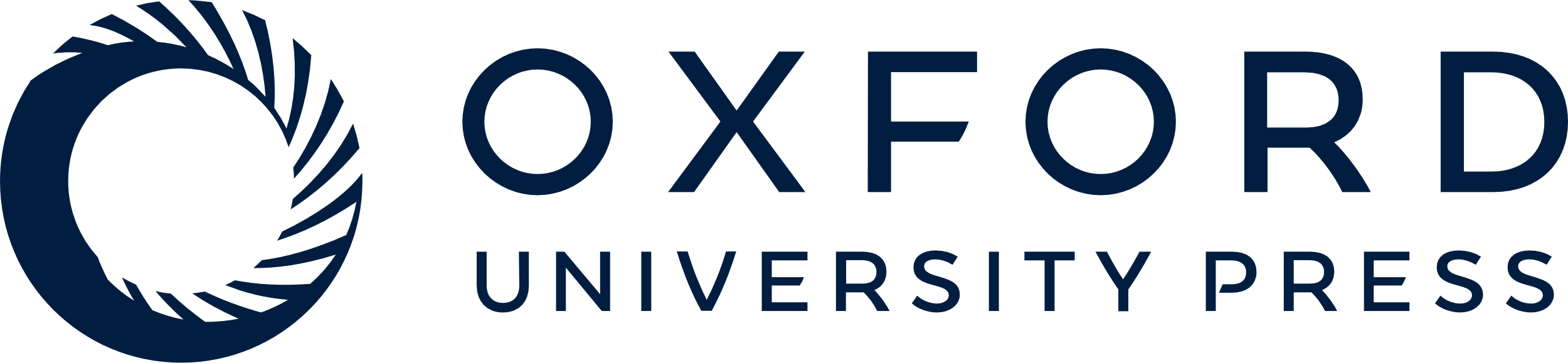 [Speaker Notes: Figure 4. Effects of single-frequency exposure on cortical response properties in WT and TNF-α KO mice. (A–C) The single-frequency exposure did not change tuning BWs or receptive field sizes in WT or KO. (D) Mean and maximum response magnitudes to tones within the receptive field were increased in KO, but not in WT. (E) Examples of raw peri-stimulus histograms from naïve (black) and tone-exposed animals (gray). Note that the onset and peak of the tone-evoked responses were delayed in tone-exposed WT. (F) Although the spontaneous firing rate was generally higher in the WT than in KO, no exposure effects were observed. (G) Single-frequency exposure did not change the tone-evoked firing rate in either group. (H and I) Onset and peak latencies were increased in WT but not in KO. Asterisk indicates a statistically significant difference; n.s. signifies “not significant.”


Unless provided in the caption above, the following copyright applies to the content of this slide: © The Author 2013. Published by Oxford University Press. All rights reserved. For Permissions, please e-mail: journals.permissions@oup.com]